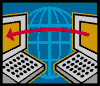 If the Internet is the answer,then what was the question?
EE122 Fall 2012
Scott Shenker
http://inst.eecs.berkeley.edu/~ee122/
Materials with thanks to Jennifer Rexford, Ion Stoica, Vern Paxsonand other colleagues at Princeton and UC Berkeley
1
Administrivia
Participation: administrivia questions don’t count
And don’t send your email during class (duh!)
Math: 340 students/ 27 lectures ~ 12.5 comments/lecture 

Sections start this week
If you asked about a switch, should have heard from me

Instructional account forms sent by email
Should have them by now

Midterm clash:
Is Oct 11th ok?
2
Outline for today’s class
The telephone network

Taxonomy of networks

Some basics of packet switching

Statistical multiplexing
This is something you should know deep in your soul…
3
Review of Telephone Network
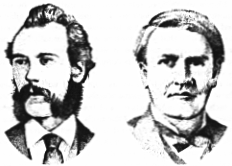 Telephones
Alexander Graham Bell
1876: Demonstrates the telephone at US Centenary Exhibition in Philadelphia
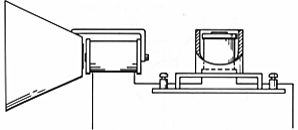 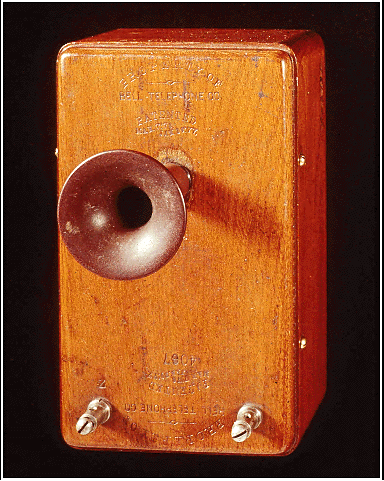 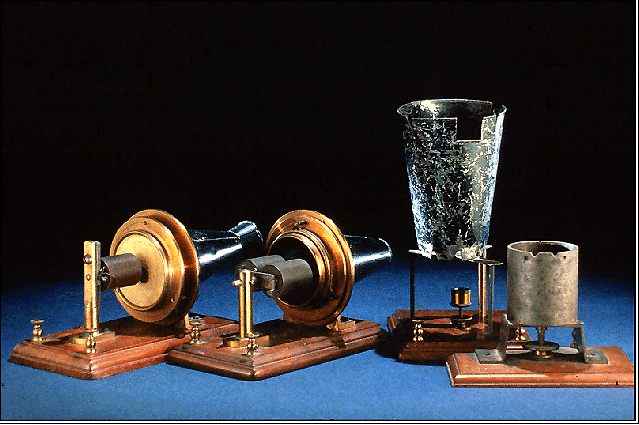 Telephone was an app, not a network!
The big technological breakthrough was to turn voice into electrical signals and vice versa.
Great achievement
One of the nastiest patent battles in history

The demonstration of this new device involved two phones connected by a single dedicated wire.
6
What about the phone “network”?
You can’t have a dedicated wire between every two telephones
Doesn’t scale
Most wires will go unused….

You need a “shared network” of wires
Much like the highway is shared by cars going to different destinations

The telephone network grew into the first large-scale electronic network
7
Telephone network uses circuit switching
Establish: source creates circuit to destination
Nodes along the path store connection info
And reserve resources for the connection
If circuit not available: “Busy signal”
Transfer: source sends data over the circuit
No destination address in msg, since nodes know path
Continual stream of data
Teardown: source tears down circuit when done
8
The switch in “circuit switching”
Node
incoming links
outgoing links
How does the node connect the incominglink to the outgoing link?
9
Circuit Switching With Human Operator
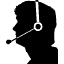 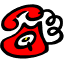 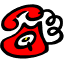 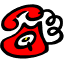 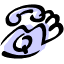 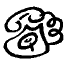 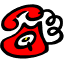 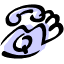 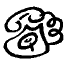 10
“Modern” switches
Almon Brown Strowger (1839 - 1902)
1889: Invents the “girl-less, cuss-less” telephone system -- the mechanical switching system
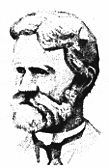 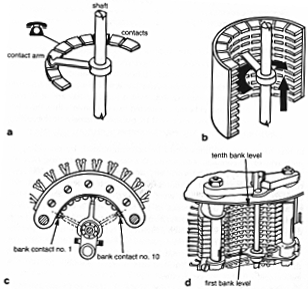 Timing in Circuit Switching
Host 1
Host 2
Switch 1
Switch 2
time
12
Timing in Circuit Switching
Host 1
Host 2
Switch 1
Switch 2
propagation delay 
between Host 1 
and Switch1
Circuit            Establishment
time
13
Timing in Circuit Switching
Host 1
Host 2
Switch 1
Switch 2
Transmission delay
propagation delay 
between Host 1 
and Switch1
Circuit            Establishment
time
14
Timing in Circuit Switching
Host 1
Host 2
Switch 1
Switch 2
Transmission delay
propagation delay 
between Host 1 
and Switch1
Circuit            Establishment
time
15
Timing in Circuit Switching
Host 1
Host 2
Switch 1
Switch 2
Transmission delay
propagation delay 
between Host 1 
and Switch1
Circuit            Establishment
propagation delay 
between Host 1 
and Host 2
time
16
Timing in Circuit Switching
Host 1
Host 2
Switch 1
Switch 2
Information
Transmission delay
propagation delay 
between Host 1 
and Switch1
Circuit            Establishment
propagation delay 
between Host 1 
and Host 2
Transfer
time
17
Timing in Circuit Switching
Host 1
Host 2
Switch 1
Switch 2
Information
Transmission delay
propagation delay 
between Host 1 
and Switch1
Circuit            Establishment
propagation delay 
between Host 1 
and Host 2
Transfer
time
Circuit               Teardown
18
[Speaker Notes: Why the delays in the first pass of the establishment, but not in subsequent passes (or in teardown)?]
Sharing a link
Node
incoming links
outgoing links
How do the black and orange circuitsshare the outgoing link?
19
Circuit Switching: Multiplexing a Link
Time-division
Each circuit allocated certain time slots
Frequency-division
Each circuit allocated certain frequencies
frequency
time
time
20
Time-Division Multiplexing/Demultiplexing
Frames
0
1
2
4
5
0
1
2
4
5
3
3
Slots =
Time divided into frames; frames into slots
Relative slot position inside a frame determines to which conversation data belongs
E.g., slot 0 belongs to orange conversation
Requires synchronization between sender and receiver
Need to dynamically bind a slot to a conversation
If a conversation does not use its circuit capacity is lost!
21
Strengths of phone system
Predictable performance
Known delays
No drops
Easy to control
Centralized management of how calls are routed
Easy to reason about
Supports a crucial service

What about weaknesses?
22
Weakness #1: Not resilient to failure
Any failure along the path prevents transmission
Entire transmission has to be restarted
“All or nothing” delivery model
23
All-or-Nothing Delivery
Host 1
Host 2
Switch 1
Switch 2
Information
Must restart from beginning after failure
24
Weakness #2: Wastes bandwidth
Consider a network application with:
Peak bandwidth P
Average bandwidth A

How much does the network have to reserve for the application to work?
The peak bandwidth

What is the resulting level of utilization?
Ratio of A/P
25
Smooth vs Bursty Applications
Some applications have relatively small P/A ratios
Voice might have a ratio of 3:1 or so

Data applications tend to be rather bursty
Ratios of 100 or greater are common

Circuit switching too inefficient for bursty apps

Generally:
Don’t care about factors of two in performance
But when it gets to several orders of magnitude….
26
Statistical Multiplexing
Will delve into this in more detail later

But this is what drives the use of a shared network

And it is how we could avoid wasting bandwidth
27
Weakness #3: Designed Tied to App
Design revolves around the requirements of voice
Not general feature of circuit switching
But definitely part of the telephone network design
Switches are where functionality was implemented
28
Weakness #4: Setup Time
Every connection requires round-trip time to set up
Slows down short transfers

In actuality, may not be a big issue
TCP requires round-trip time for handshake
No one seems to mind….

This was a big issue in the ATM vs IP battle
But I think it is overemphasized as a key factor
29
How to overcome these weaknesses?
There were two independent threads that led to a different networking paradigm….
30
What if we wanted a resilient network?
How would we design it?

This is the question Paul Baran asked….
31
Paul Baran
Baran investigated survivable networks for USAF
Network should withstand almost any degree of destruction to individual components without loss of end-to-end communications. 

“On Distributed Communications” (1964)
Distributed control
Message blocks (packets)
Store-and-forward delivery
32
What about a less wasteful network?
How would we design it?

This is the question Len Kleinrock asked…..
Analyzed packet switching and statistical multiplexing
33
Returning to title of lecture
If the Internet is the answer, then what was the question?

There were two questions:
How can we build a more reliable network?
How can we build a more efficient network?

Before considering nature of Internet, let’s consider the broader design space for networks
Term “network” already implies we are sharing a communications infrastructure (i.e. not dedicated links)
34
Taxonomy of Networks
Taxonomy of Communication Networks
Communication networks can be classified based on the way in which the nodes exchange information:
Communication Network
36
Taxonomy of Communication Networks
Communication networks can be classified based on the way in which the nodes exchange information:
Communication Network
BroadcastCommunication Network
37
Broadcast Communication Networks
Information transmitted by any node is received by every other node in the network
Usually only in LANs (Local Area Networks)
E.g., WiFi, Ethernet (classical, but not current)
E.g., lecture! 
What problems does this raise?
Problem #1: limited range
Problem #2: coordinating access to the shared communication medium 
Multiple Access Problem
Problem #3: privacy of communication
38
[Speaker Notes: Do Multiaccess problem for: smoke signals, radio, ethernet

When can I tell there is a collision?

Does everyone know there is a collision?  [if not, I might get screwed]]
Taxonomy of Communication Networks
Communication networks can be classified based on the way in which the nodes exchange information:
Communication Network
SwitchedCommunication Network
BroadcastCommunication Network
39
Taxonomy of Communication Networks
Communication networks can be classified based on the way in which the nodes exchange information:
Communication Network
SwitchedCommunication Network
BroadcastCommunication Network
The term “switched” means that communication is directed to specific destinations

The question is how that “switching” is done
40
Taxonomy of Communication Networks
Communication networks can be classified based on the way in which the nodes exchange information:
Communication Network
SwitchedCommunication Network
BroadcastCommunication Network
Circuit-SwitchedCommunication Network
41
Taxonomy of Communication Networks
Communication networks can be classified based on the way in which the nodes exchange information:
Communication Network
SwitchedCommunication Network
BroadcastCommunication Network
Packet-SwitchedCommunication Network
Circuit-SwitchedCommunication Network
42
Header
Data
Trailer (sometimes)
Packet Switching
Data sent as chunks of formatted bit-sequences (Packets)
Packets have following structure:




Header and Trailer carry control information (e.g., destination address, checksum)
Each packet traverses the network from node to node along some path (Routing) based on header info.
Usually, once a node receives the entire packet, it stores it (hopefully briefly) and then forwards it to the next node (Store-and-Forward Networks)
43
Packet Switching
Node in a packet switching network
Node
incoming links
outgoing links
Memory
44
Packet Switching: Multiplexing/Demultiplexing
How to tell packets apart?
Use meta-data (header) to describe data
No reserved resources; dynamic sharing
Single flow can use the entire link capacity if it is alone
This leads to increased efficiency
45
Taxonomy of Communication Networks
Communication networks can be classified based on the way in which the nodes exchange information:
Communication Network
SwitchedCommunication Network
BroadcastCommunication Network
Packet-SwitchedCommunication Network
Circuit-SwitchedCommunication Network
Datagram Network
46
Datagram Packet Switching
Each packet is independently switched
Each packet header contains full destination address
Routers/switches make independent routing decisions
No resources are pre-allocated (reserved) in advance
Leverages “statistical multiplexing” 
Gambling that packets from different conversations won’t all arrive at the same time, so we don’t need enough capacity for all of them at their peak transmission rate
Assuming independence of traffic sources, can compute probability that there is enough capacity
47
Datagram Packet Switching
Host C
Host D
Host A
Node 1
Node 2
Node 3
Node 5
Host B
Host E
Node 7
Node 6
Node 4
48
Datagram Packet Switching
Host C
Host D
Host A
Node 1
Node 2
Node 3
Node 5
Host B
Host E
Node 7
Node 6
Node 4
49
Datagram Packet Switching
Host C
Host D
Host A
Node 1
Node 2
Node 3
Node 5
Host B
Host E
Node 7
Node 6
Node 4
50
Taxonomy of Communication Networks
Communication networks can be classified based on the way in which the nodes exchange information:
Communication Network
SwitchedCommunication Network
BroadcastCommunication Network
A hybrid of circuits and packets; headers include a “circuit identifier” established during a setup phase
Packet-SwitchedCommunication Network
Circuit-SwitchedCommunication Network
Virtual Circuit Network
Datagram Network
51
5 Minute Break
Questions Before We Proceed?
52
Basics of Datagram Networks
Nodes and Links
Link: transmission technology
Twisted pair, optical, radio, whatever

Node: computational devices on end of links
Host: general-purpose computer
Network node: switch or router
Link
Node
Node
54
Properties of Links
Latency (delay)
Propagation time for data sent along the link
Corresponds to the “length” of the link
Bandwidth (capacity)
Amount of data sent (or received) per unit time
Corresponds to the “width” of the link
Bandwidth-delay product: (BDP)
Amount of data that can be “in flight” at any time
Propagation delay × bits/time = total bits in link
delay x bandwidth
bandwidth
latency
55
Examples of Bandwidth-Delay
Same city over slow link:
B~100mbps
L~.1msec
BDP ~ 10000bits ~ 1.25MBytes

Cross-country over fast link:
B~10Gbps
L~10msec
BDP ~ 108bits ~ 12.5GBytes
56
Examples of Transmission Times
1500 byte packet over 14.4k modem: ~1 sec

1500 byte packet over 10Gbps link: ~10-6sec
57
Utilization
Fraction of time link is busy transmitting
Often denoted by ρ

Ratio of arrival rate to bandwidth
Arrival: A bits/sec on average
Utilization = A/B = Arrival/Bandwidth
58
Packets
Payload (Body)
Data being transferred

Header
Instructions to the network for how to handle packet
Think of the header as an interface!
59
The Lifecycle of Packets
Packet Currently 
Being Transmitted
Link
Packet Buffer
Packet Arriving 
at Switch
Packet
Being
 Transmitted
Excess Packets 
Stored in Buffer
60
The Delays of Their Lives
Transmission
 Delay
Queueing
Delay
Round-Trip Time (RTT) is the time it takes
a packet to reach the destination and 
the response to return to the sender
Propagation Delay is how long it takes
to reach the next switch after transmission
61
Timing of Datagram Packet Switching
Host 1
Host 2
Node 1
Node 2
Packet 1
propagation
delay between
Host 1 and 
Node 1
62
Timing of Datagram Packet Switching
Host 1
Host 2
Node 1
Node 2
Packet 1
propagation
delay between
Host 1 and 
Node 1
transmission 
time of Packet 1
at Host 1
63
Timing of Datagram Packet Switching
Host 1
Host 2
Node 1
Node 2
Packet 1
propagation
delay between
Host 1 and 
Node 1
transmission 
time of Packet 1
at Host 1
Packet 1
processing delay of Packet 1 at Node 2
Packet 1
64
Packet 1
Packet 1
Packet 1
Packet 2
Packet 2
Packet 2
Packet 3
Packet 3
Packet 3
Timing of Datagram Packet Switching
Host 1
Host 2
Node 1
Node 2
propagation
delay between
Host 1 and 
Node 1
transmission 
time of Packet 1
at Host 1
processing delay of Packet 1 at Node 2
65
Review of Networking Delays
Propagation delay: latency
Time spent in traversing the link
“speed of propagation” delay 
Transmission delay:
Time spent being transmitted
Ratio of packet size to bandwidth
Queueing delay:
Time spent waiting in queue
Ratio of total packet bits ahead in queue to bandwidth
Roundtrip delay (RTT)
Total time for a packet to reach destination and a response to return to the sender
66
Trends
Propagation delay? 
No change
Transmission delay? 
Getting smaller!
Queueing delay? 
Usually smaller
How does this affect applications?
CDNs work very hard to move data near clients
Reduces backbone bandwidth requirements
But also decreases latency
Google: time is money!
67
Queueing Delay
Does not happen if packets are evenly spaced
And arrival rate is less than service rate
68
Smooth Arrivals = No Queueing Delays
69
Queueing Delay
Does not happen if packets are evenly spaced
And arrival rate is less than service rate

Queueing delay caused by “packet interference”
Burstiness of arrival schedule
Variations in packet lengths
70
Bursty Arrivals = Queueing Delays
There is substantial queueing delay even though link is underutilized
71
Queueing Delay Review
Does not happen if packets are evenly spaced
And arrival rate is less than service rate

Queueing delay caused by “packet interference”
Burstiness of arrival schedule
Variations in packet lengths

Made worse at high load
Less “idle time” to absorb bursts
Think about traffic jams in rush hour….
72
Jitter
Difference between minimum and maximal delay
Latency plays no role in jitter
Nor does transmission delay for same sized packets
Jitter typically just differences in queueing delay
Why might an application care about jitter?
73
Packet Losses: Buffers Full
74
Packet Losses: Corruption
75
Basic Queueing Theory Terminology
Arrival process: how packets arrive
Average rate A
Peak rate P
Service process: transmission times
Average transmission time
For networks, function of packet size
W: average time packets wait in the queue
W for “waiting time”
L: average number of packets waiting in the queue
L for “length of queue”
Two different quantities
76
Little’s Law (1961)
L = A x W

Compute L: count packets in queue every second
How often does a single packet get counted? W times
Could compute L differently 
On average, every packet will be counted W times
The average arrival rate determines how frequently this total queue occupancy should be added to the total
Why do you care?
Easy to compute L, harder to compute W
77
[Speaker Notes: Row vs column]
Statistical Multiplexing
Three Flows with Bursty Arrivals
Data Rate 1
Time
Data Rate 2
Capacity
Time
Data Rate 3
Time
When Each Flow Gets 1/3rd of Capacity
Frequent Overloading
Data Rate 1
Time
Data Rate 2
Time
Data Rate 3
Time
When Flows Share Total Capacity
Time
No Overloading
Time
Statistical multiplexing relies on the assumption 
that not all flows burst at the same time.
Very similar to insurance, and has same failure case
Time
Classroom Demonstration of Stat Mux
I need 8 volunteers!
One group of 4:
Each generates either 0, 1, or 2 packets per cycle
But your link only handles 1 packet per cycle
How much of your link do you use (on average)?

Other group of 4:
Each generates either 0, 1, or 2 packets per cycle
You share your links, so you can handle 4 packets/cycle
How much of your combined link do you use (average)?

Which team will win?
83
Another Take on “Stat Mux”
Assume time divided into frames
Frames divided into slots


Flows generate packets during each frame
Peak number of packets/frame P
Average number of packets/frame A
Single flow: must allocate P slots to avoid drops
But P might be much bigger than A
Very wasteful!
Use the “Law of Large Numbers”….
Frame
Slots
84
Law of Large Numbers (~1713)
Consider any probability distribution
Can be highly variable, such as varying from 0 to P
Take N samples from probability distribution
In this case, one set of packets from each flow
Thm: the sum of the samples is very close to N×A
And gets percentage-wise closer as N increases
Sharing between many flows (high aggregation), means that you only need to allocate slightly more than average A slots per frame.
Sharing smooths out variations
85
Simple Example: M/M/1 Queue
Consider n flows sharing a single queue
Flow: random (Poisson) arrivals at rate l
Random (Exponential) service with average 1/m 
Utilization factor: r = nl/m
If r >1, system is unstable
Case 1: Flows share bandwidth
Delay = 1/( - n)
Case 2: Flows each have 1/nth share of bandwidth
No sharing
Delay = n/( - n) Not sharing increases delay by n
86
If you still don’t understand stat mux
Will cover in section….
87
Recurrent theme in computer science
Greater efficiency through “sharing”
Statistical multiplexing

Phone network rather than dedicated lines
Ancient history

Packet switching rather than circuits
Today’s lecture

Cloud computing
Shared datacenters, rather than single PCs
88
General Lesson: scaling involves
How you share resources
How you deal with failures
…..
89
Thursday’s lecture….
Layering, principles, the “good stuff”
Read K&R 1.4-1.8 (mostly for context)
90